講師名やブランド名
レッスンタイトル
〜サブタイトル〜
自己紹介
写真
日ごろの活動
経歴
レッスンへの想いなど
名前
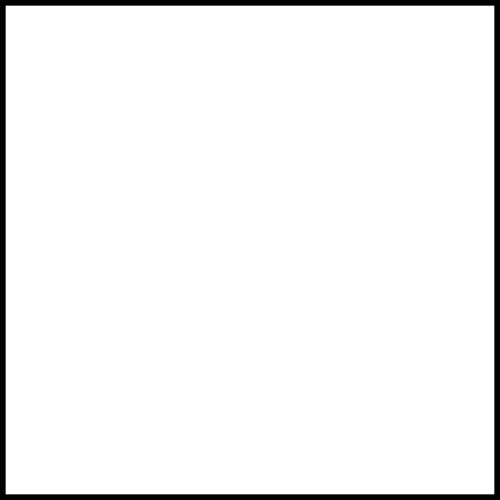 職歴や資格など
レッスンの目的
〇〇の効果とは？
〇〇で叶うこと
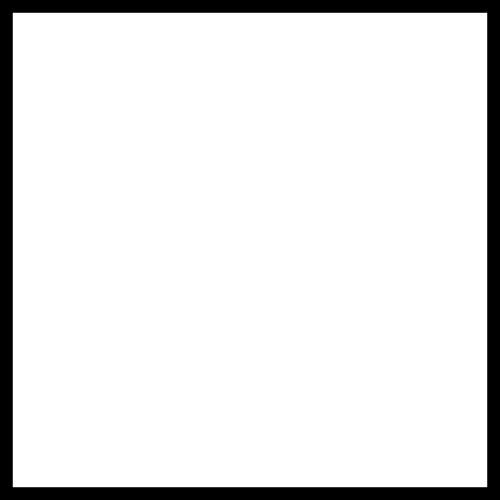 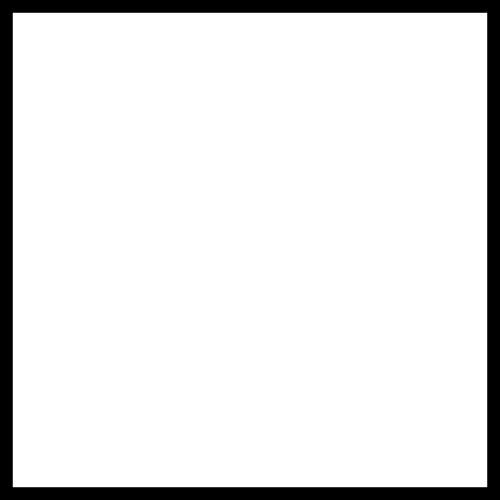 〇〇になる
〇〇になる
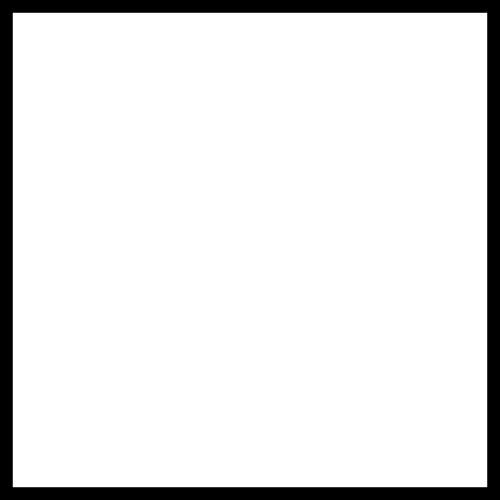 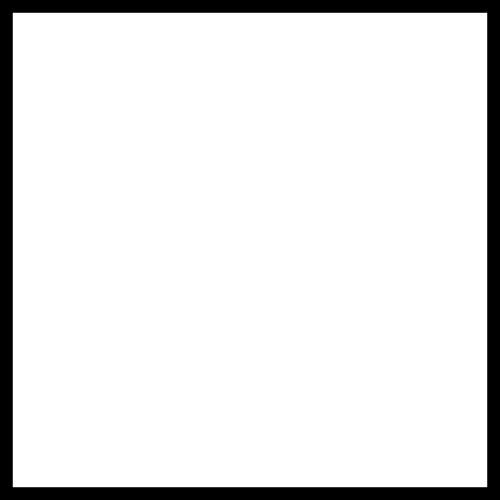 〇〇を取り入れると
こんな効果があります
〇〇になる
〇〇になる
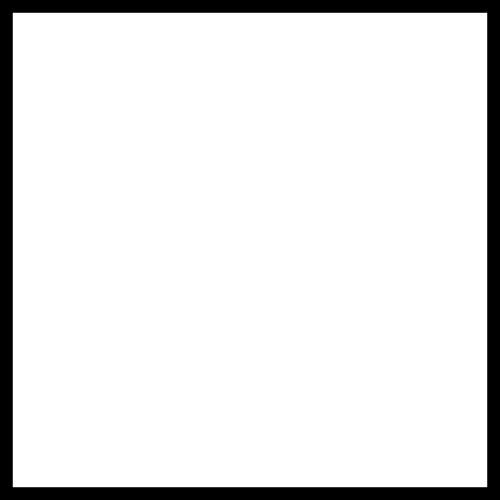 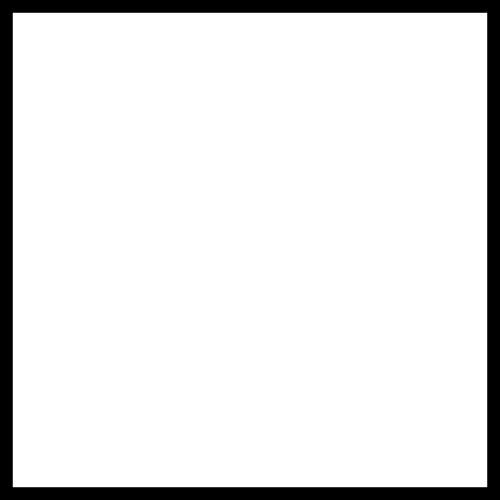 〇〇になる
〇〇になる
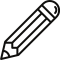 今の状態をチェックしてみましょう！
名前：
日付：
チェックシート
今の状態を書き出して、振り返ってみましょう！
肌の全体的な悩みや気になるところ
気になる部分にチェックしましょう
あなたの肌質は？　当てはまるものにチェックしましょう
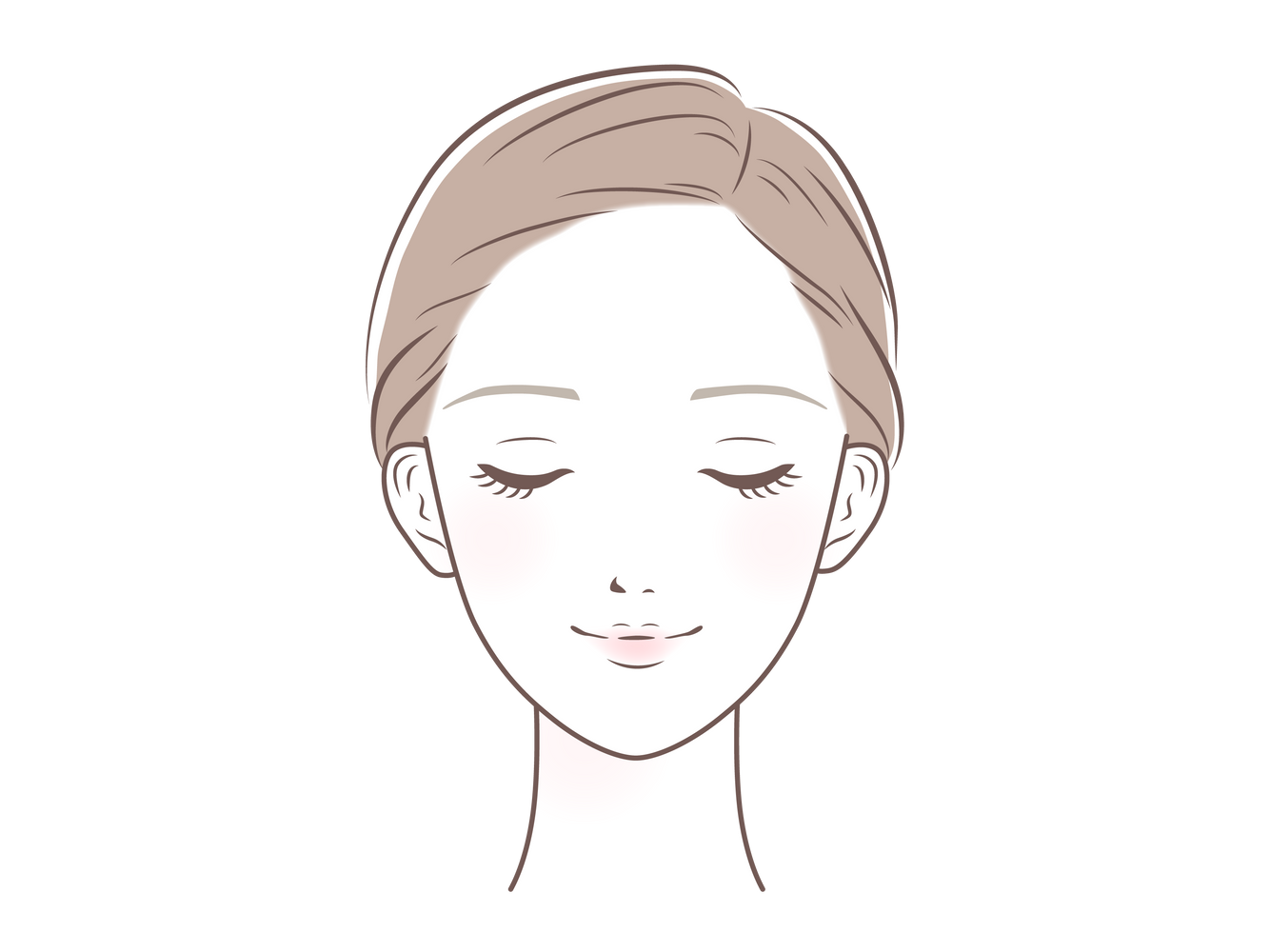 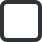 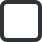 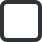 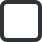 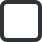 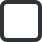 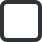 講師からのアドバイス
５つ以上チェックがある人は
〇〇の可能性があります！
理想的な状態とは？
〇〇さんの特徴とは？
（レッスンのターゲットになる肌質や体質などの
特徴を箇条書きします）
〇〇することが最優先です
〇〇してみよう！
（実践やワーク）
〇〇の効果を高めるポイント
〇〇の選び方
（商品や正しい方法などの提案）
なぜ〇〇が必要なのか
（全ページの解説など）
レッスンのまとめや解決策
ビューティーアドバイス
今日からできること
継続して欲しいこと
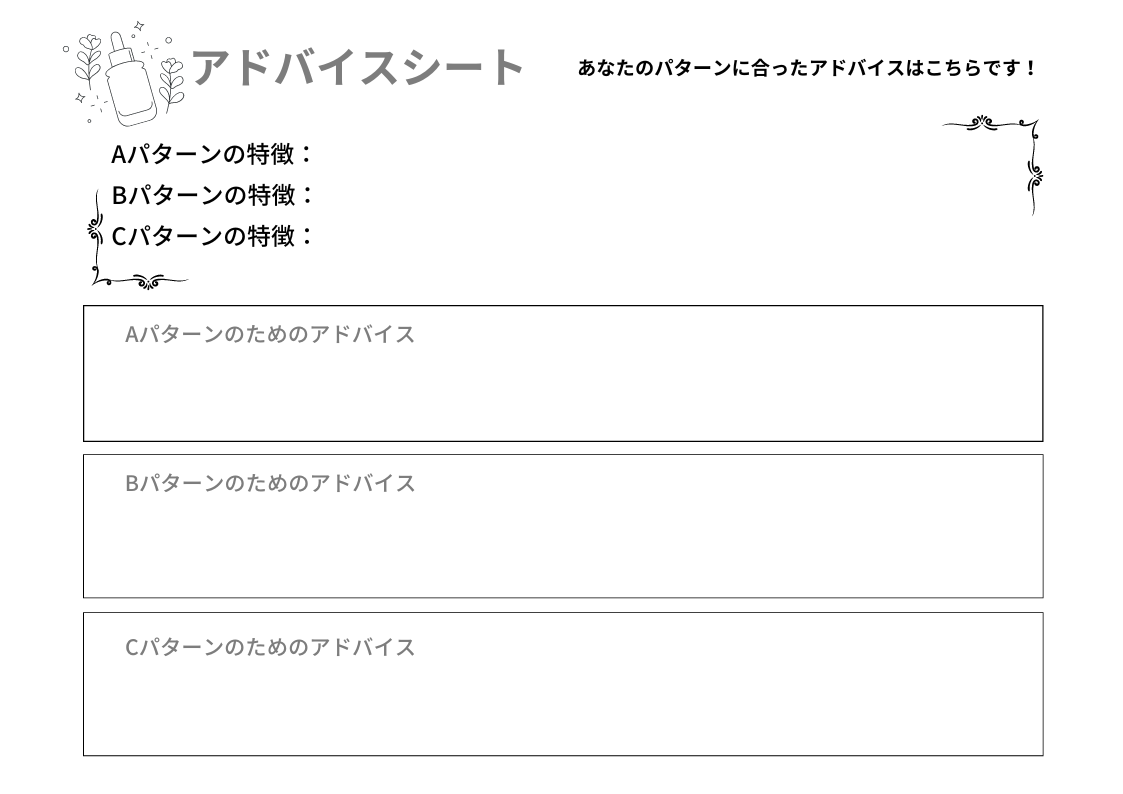 講師からのメッセージ
Thank You
本日はご参加ありがとうございました！